Mantieni i tuoi dati al sicuro: Sicurezza informatica per le MPMI
Fornito da soluzioni IT per tutti
Indice
Unità 1. Introduzione alla sicurezza informatica per le MPMI
Sezione 1.1. Comprensione della sicurezza nformatica: definizione e importanza delle politiche di sicurezza
Sezione 1.2. Minacce comuni alla sicurezza informatica cui devono far fronte le MPMI
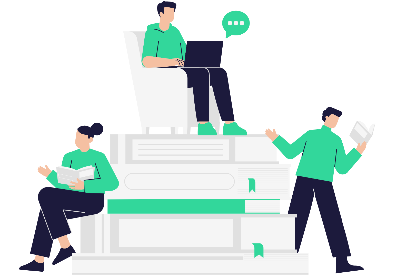 Unità 2. Creazione di un'infrastruttura TIC sicura
Sezione 2.1. Valutazione delle vulnerabilità della sicurezza informatica
Sezione 2.2. Utilizzo efficace di soluzioni antivirus e antimalware
Unità 3. Gestione della sicurezza delle informazioni
Sezione 3.1. Pratiche e linee guida
Obiettivi formativi
Alla fine di questo modulo, sarai in grado di:
Acquisire una comprensione completa delle minacce alla sicurezza informatica e delle misure necessarie per proteggere le loro MPMI.
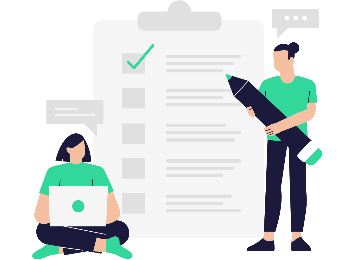 Essere dotati delle conoscenze e delle competenze necessarie per creare un'infrastruttura informatica sicura.
Essere in grado di gestire la sicurezza delle informazioni e rispondere efficacemente agli incidenti di sicurezza informatica.
Introduzione alla sicurezza informatica per le MPMI
1.1 Comprensione della sicurezza informatica: definizione e importanza delle politiche di sicurezza
Una politica di sicurezza per le micro, piccole e medie imprese (MPMI) è un documento formale che delinea l'approccio dell'organizzazione alla sicurezza delle informazioni. Stabilisce le regole, le linee guida e le responsabilità per proteggere le risorse, i dati e i sistemi dell'azienda da potenziali minacce e accessi non autorizzati. La politica dovrebbe essere completa, chiara e adattata alle esigenze e ai rischi specifici cui devono far fronte le MPMI. Comprendere la sicurezza informatica e l'importanza delle politiche di sicurezza per le micro e piccole medie imprese dopo la COVID-19 è fondamentale per diversi motivi:
 Consapevolezza delle minacce informatiche: Comprendere la sicurezza informatica consente alle persone di essere consapevoli delle varie minacce informatiche e dei rischi esistenti nel panorama digitale. Li aiuta a riconoscere potenziali vulnerabilità e debolezze nei loro sistemi, reti e pratiche.
Protezione dei dati sensibili: Le misure di sicurezza informatica proteggono i dati sensibili e riservati da accessi, furti o abusi non autorizzati. Ciò è particolarmente importante per le MPMI, in quanto spesso gestiscono preziose informazioni sui clienti, dati finanziari e proprietà intellettuale.
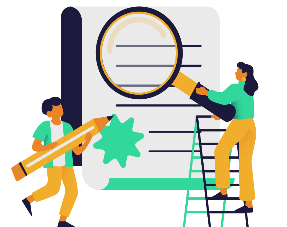 Introduzione alla sicurezza informatica per le MPMI
1.1 Comprensione della sicurezza informatica: definizione e importanza delle politiche di sicurezza
Prevenzione delle violazioni dei dati: Le politiche di sicurezza svolgono un ruolo significativo nella prevenzione delle violazioni dei dati e degli attacchi informatici. Delineano procedure e linee guida per garantire che i dati siano gestiti in modo sicuro e che i potenziali punti di ingresso per gli aggressori siano ridotti al minimo.
Mantenimento della Continuità Aziendale: La sicurezza informatica è essenziale per il buon funzionamento di una MPMI. Le politiche di sicurezza aiutano a identificare potenziali rischi che potrebbero interrompere le operazioni aziendali e aiutare nello sviluppo di strategie per mantenere la continuità di fronte agli incidenti informatici.
Conformità e requisiti giuridici: Molti settori hanno normative e requisiti legali specifici in materia di protezione dei dati e sicurezza informatica. Comprendere la sicurezza informatica aiuta le MPMI ad aderire a queste normative, evitare sanzioni e mantenere la fiducia di clienti e partner.
Costruire la fiducia dei clienti: Dimostrare l'impegno a favore della sicurezza informatica e avere solide politiche di sicurezza in atto può migliorare la fiducia dei clienti in una MPMI. I clienti hanno maggiori probabilità di fare affari con organizzazioni che danno priorità alla protezione dei loro dati e della loro privacy.
Introduzione alla sicurezza informatica per le MPMI
1.1 Comprensione della sicurezza informatica: definizione e importanza delle politiche di sicurezza
Prevenire perdite finanziarie: Gli attacchi informatici possono comportare perdite finanziarie significative per le MPMI. La comprensione della sicurezza informatica e l'attuazione di politiche di sicurezza efficaci possono contribuire a mitigare i rischi finanziari associati alle violazioni dei dati e ad altri incidenti informatici.
Gestione della reputazione: Un attacco informatico di successo può danneggiare la reputazione di una MPMI, portando a una perdita di clienti e opportunità. Le politiche di sicurezza aiutano a prevenire gli incidenti e dimostrano l‘impegno dell'organizzazione alla salvaguardia delle informazioni.
Preparazione alle crisi: Le politiche di sensibilizzazione e sicurezza in materia di sicurezza informatica aiutano le MPMI a prepararsi a potenziali crisi che riducono i tempi di ripresa.
Formazione e sensibilizzazione dei dipendenti: Comprendere la sicurezza informatica consente alle organizzazioni di fornire una formazione adeguata ai propri dipendenti. Educare il personale sulle migliori pratiche, sulle potenziali minacce e politiche di sicurezza aiuta a creare una forte cultura della sicurezza all'interno dell'organizzazione.
Introduzione alla sicurezza informatica per le MPMI
1.1 Comprensione della sicurezza informatica: definizione e importanza delle politiche di sicurezza
Vantaggio competitivo: L'enfasi sulla sicurezza informatica e l'adozione di politiche di sicurezza efficaci possono fornire a una MPMI un vantaggio competitivo. I clienti e i partner spesso danno priorità alla sicurezza quando scelgono i partner commerciali, rendendo la sicurezza informatica un valido elemento di differenziazione.
 
In conclusione, comprendere la sicurezza informatica e l'importanza delle politiche di sicurezza è fondamentale per le MPMI per proteggere i propri dati, mantenere la continuità operativa, rispettare le normative e costruire fiducia nei confronti di clienti e stakeholder. Affrontando in modo proattivo le minacce informatiche, le MPMI possono rafforzare la loro resilienza e garantire un ambiente digitale sicuro per le loro operazioni.
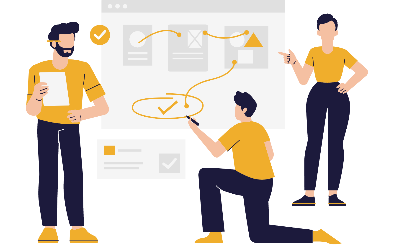 Introduzione alla sicurezza informatica per le MPMI
1.2 Le minacce comuni alla sicurezza informatica cui devono far fronte le MPMI
Le micro, piccole e medie imprese (MPMI) stanno diventando sempre più bersagli per i criminali informatici a causa dei loro preziosi dati e delle difese potenzialmente più deboli della sicurezza informatica rispetto alle organizzazioni più grandi. Alcune minacce comuni alla sicurezza informatica affrontate dalle MPMI includono:
Attacchi di phishing: Il phishing è una tecnica in cui i criminali informatici inviano e-mail, messaggi o siti Web ingannevoli per indurre i dipendenti a divulgare informazioni sensibili come credenziali di accesso, dati finanziari o informazioni personali.
Ransomware: Ransomware è un tipo di malware che crittografa i dati di un'organizzazione, rendendoli inaccessibili fino al pagamento di un riscatto. Le MPMI possono essereprese di mira a causa di misure di sicurezza percepite come più deboli.
Infezioni da malware: Le MPMI sono esposte a vari tipi di malware, tra cui virus, trojan e spyware. Questi programmi dannosi possono interrompere le operazioni, rubare dati o ottenere l'accesso non autorizzato ai sistemi.
Minacce interne: Le minacce interne comportano azioni dannose o errori non intenzionali commessi da dipendenti o individui con accesso ai sistemi, ai dati o alle reti di un'organizzazione.
Introduzione alla sicurezza informatica per le MPMI
1.2 Le minacce comuni alla sicurezza informatica cui devono far fronte le MPMI
Attacchi di ingegneria sociale: L'ingegneria sociale comporta la manipolazione delle persone per rivelare informazioni riservate, come password o credenziali di accesso. Ciò potrebbe avvenire tramite telefonate, interazioni di persona o social media.
Dispositivi IoT non protetti: Molte MPMI utilizzano dispositivi IoT (Internet of Things), come telecamere intelligenti o sensori. Se non correttamente protetti, questi dispositivi possono diventare punti di ingresso per gli aggressori per infiltrarsi nella rete.
Password deboli e autenticazione: Pratiche di password inadeguate, come l'uso di password facilmente indovinabili o il loro riutilizzo su più account, possono rendere le MPMI vulnerabili agli attacchi di forza bruta o al riempimento delle credenziali.
Violazioni dei dati: Le MPMI spesso raccolgono e memorizzano preziosi dati dei clienti. Se non adeguatamente protetto, una violazione dei dati potrebbe portare a danni alla reputazione, perdite finanziarie e conseguenze legali.
Attacchi Denial of Service (DoS): Gli attacchi DoS travolgono i sistemi o la rete di un'organizzazione con un'ondata di traffico, causando interruzioni e tempi di inattività.
Introduzione alla sicurezza informatica per le MPMI
1.2 Le minacce comuni alla sicurezza informatica cui devono far fronte le MPMI
Mancanza di aggiornamenti e patch regolari del software: La mancata applicazione di aggiornamenti tempestivi e patch di sicurezza a software e sistemi operativi può lasciare le MPMI esposte a vulnerabilità note.
Preoccupazioni per la sicurezza nel cloud: L'archiviazione di dati e applicazioni nel cloud può essere conveniente per le MPMI, ma può anche introdurre rischi per la sicurezza se non configurata e gestita in modo appropriato.
Attacchi della catena di fornitura: I criminali informatici possono prendere di mira le MPMI come mezzo per ottenere l'accesso alle organizzazioni più grandi sfruttando le vulnerabilità nella catena di fornitura.
Impostazioni di sicurezza mal configurate: Impostazioni di sicurezza configurate in modo errato su sistemi, applicazioni o dispositivi di rete possono creare lacune di sicurezza non intenzionali.
Mancanza di consapevolezza della sicurezza informatica dei dipendenti: La consapevolezza e la formazione insufficienti sulla sicurezza informatica tra i dipendenti possono aumentare la probabilità di cadere vittima di varie minacce informatiche.
Introduzione alla sicurezza informatica per le MPMI
1.2 Le minacce comuni alla sicurezza informatica cui devono far fronte le MPMI
Per mitigare tali minacce, le MPMI dovrebbero investire in misure di sicurezza informatica, come la formazione regolare dei dipendenti, solidi controlli degli accessi, solidi metodi di autenticazione, infrastrutture TIC sicure, gestione della sicurezza delle informazioni, software di sicurezza aggiornato e un piano di risposta agli incidenti ben definito. Le pratiche proattive di sicurezza informatica possono ridurre significativamente il rischio di cadere vittima di attacchi informatici e proteggere le preziose risorse e la reputazione dell'organizzazione.
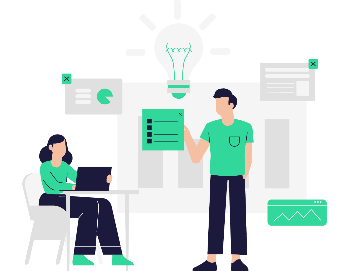 Creazione di un'infrastruttura TIC sicura
2.1 Valutazione delle vulnerabilità della sicurezza informatica
La valutazione delle vulnerabilità in materia di sicurezza informatica è essenziale per le MPMI per individuare potenziali punti deboli nei loro sistemi, infrastrutture TIC, reti e pratiche. Ecco i passi che una MPMI può adottare per valutare le vulnerabilità della sicurezza informatica:
Identificare le risorse e i dati: Iniziare identificando tutte le risorse, le infrastrutture ICT, i sistemi, i dispositivi e i dati che la tua MPMI utilizza o memorizza. Ciò include hardware, software, server, dispositivi di rete, servizi cloud e informazioni sensibili.
Condurre una valutazione dei rischi: Eseguire una valutazione completa dei rischi per identificare potenziali minacce, vulnerabilità e il potenziale impatto di un incidente informatico sulla tua organizzazione. Questa valutazione contribuirà a dare priorità agli sforzi per affrontare in primo luogo i rischi più critici.
Test di penetrazione: Prendere in considerazione la possibilità di condurre test di penetrazione (hacking etico) per simulare attacchi informatici reali sui tuoi sistemi e reti. Questo aiuta a identificare potenziali punti di ingresso e aree deboli nelle tue difese di sicurezza.
Creazione di un'infrastruttura TIC sicura
2.1 Valutazione delle vulnerabilità della sicurezza informatica
Revisione della sicurezza di rete: Valuta la sicurezza dell'infrastruttura di rete, inclusi firewall, router, switch e reti wireless. Assicurarsi che questi dispositivi siano configurati in modo appropriato e che siano attivi i controlli di accesso.
Valutare Software e Applicazioni: Verifica regolarmente la presenza di aggiornamenti e patch di sicurezza per tutti i software e le applicazioni utilizzati nella tua organizzazione. Il software obsoleto può creare vulnerabilità che gli aggressori informatici possono sfruttare. 
Valutare la sicurezza degli endpoint: Valutare le misure di sicurezza sui dispositivi endpoint (ad esempio laptop, smartphone, tablet) utilizzati dai dipendenti. Implementare software antivirus, crittografia e applicare politiche per l'accesso ai dati aziendali sui dispositivi personali.
Controllare la sicurezza fisica: Non trascurare la sicurezza fisica. Valutare i controlli fisici di accesso ai locali dell'ufficio, alle sale server e alle aree sensibili in cui i dati e le apparecchiature sono archiviati.
Creazione di un'infrastruttura TIC sicura
2.1 Valutazione delle vulnerabilità della sicurezza informatica
Esaminare la consapevolezza dei dipendenti: Valuta il livello di consapevolezza della sicurezza informatica tra i tuoi dipendenti. Condurre corsi di formazione e workshop per istruirli sulle minacce informatiche comuni e sulle migliori pratiche per la sicurezza dei dati.
Rivedere le politiche della password: Assicurati che siano in vigore criteri di password efficaci, tra cui la necessità di password complesse, modifiche regolari della password e non riutilizzare le password su più account.
Servizi cloud sicuri: Se utilizzi servizi cloud, valuta le loro caratteristiche di sicurezza e assicurati che soddisfino i requisiti della tua organizzazione. Implementa l'autenticazione e la crittografia a più fattori per i dati sensibili memorizzati nel cloud.
Analizzare le politiche di sicurezza: Rivedere e aggiornare regolarmente le politiche di sicurezza. Assicurarsi che siano allineati agli standard del settore e ai requisiti di conformità. Queste politiche dovrebbero riguardare settori come la protezione dei dati, i controlli di accesso, la risposta agli incidenti e l'uso accettabile.
Creazione di un'infrastruttura TIC sicura
2.1 Valutazione delle vulnerabilità della sicurezza informatica
Verifica dei fornitori di terze parti: Se lavori con fornitori o fornitori di servizi di terze parti, valuta le loro pratiche di sicurezza informatica e le misure di protezione dei dati per garantire che non introducano rischi aggiuntivi.
Preparazione alla risposta agli incidenti: Valuta il piano di risposta agli incidenti della tua organizzazione per assicurarti che sia completo e copre le misure appropriate da adottare in caso di incidente informatico.
Revisioni periodiche di sicurezza: Condurre revisioni e valutazioni periodiche di sicurezza per mantenere una comprensione continua della posizione di sicurezza informatica dell'organizzazione.
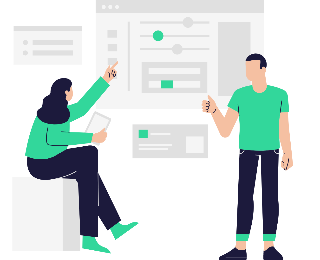 Creazione di un'infrastruttura TIC sicura
2.1 Valutazione delle vulnerabilità della sicurezza informatica
Garantire la sicurezza della rete wi-fi: Proteggere le reti Wi-Fi è fondamentale per prevenire l'accesso non autorizzato e proteggere i dati sensibili. 
 Essa può essere ottenuta mediante:
modifica delle credenziali predefinite 
utilizzo di crittografia forte
abilitazione dell'accesso protetto da Wi-Fi 3 (WPA3) o WPA2 con AES (standard di crittografia avanzata) per una crittografia avanzata
evitare l'uso di metodi di crittografia obsoleti e vulnerabili come WEP (wired equivalente privacy)
modifica dell'identificatore predefinito del set di servizi (SSID) a un nome univoco che non rivela informazioni sulla tua azienda o organizzazione
Creazione di un'infrastruttura TIC sicura
2.1 Valutazione delle vulnerabilità della sicurezza informatica
disattivare la trasmissione SSID per rendere la rete meno visibile ai potenziali aggressori
configurazione di una rete ospite separata per visitatori o clienti che li isola dalla rete interna principale, utilizzando password complesse
abilitare il filtraggio degli indirizzi Mac per consentire solo a dispositivi specifici con indirizzi Mac pre-approvati di connettersi alla rete wi-fi
mantenere aggiornato il firmware
disabilitare la gestione remota sul router per impedire l'accesso non autorizzato dall'esterno della rete
abilitare firewall e crittografia di rete
disattivazione plug and play universale (UPNP) sul router, in quanto può essere sfruttato dagli aggressori per aprire porte ed esporre la rete a potenziali minacce
monitoraggio dell'attività della rete
garantire l'accesso fisico
educare i dipendenti.
Creazione di un'infrastruttura TIC sicura
2.2 Utilizzo efficace di soluzioni antivirus e antimalware
L'uso efficace di soluzioni antivirus e antimalware è fondamentale per le micro, piccole e medie imprese (MPMI) per proteggere le loro infrastrutture, sistemi, reti e dati ICT da varie minacce informatiche. 
Ecco alcune migliori pratiche per l'utilizzo efficace di soluzioni antivirus e antimalware:
Scegli una soluzione completa: Seleziona un software antivirus e antimalware affidabile e completo che offre protezione in tempo reale, aggiornamenti regolari e scansioni frequenti per rilevare e rimuovere software dannoso.
Mantieni aggiornato il software: Assicurati che l'antivirus e il software antimalware siano aggiornati con le ultime definizioni dei virus e gli aggiornamenti del database. Ciò è essenziale per individuare e proteggersi dalle minacce nuove ed emergenti.
Abilita la scansione in tempo reale: Attiva le funzionalità di scansione in tempo reale nel software antivirus per controllare automaticamente i file, i download e gli allegati e-mail per individuare malware appena vi si accede.
Scansioni regolari: Impostare scansioni programmate da eseguire in tempi convenienti quando il sistema ha meno probabilità di essere in uso pesante, ad esempio al di fuori dell'orario di lavoro.
Creazione di un'infrastruttura TIC sicura
2.2 Utilizzo efficace di soluzioni antivirus e antimalware
Abilita gli aggiornamenti automatici: Abilita gli aggiornamenti automatici sia per il software antivirus che per il sistema operativo per garantire una protezione continua contro le minacce più recenti.
Eseguire scansioni di sistema complete: Eseguire periodicamente scansioni di sistema complete per controllare a fondo tutti i file, compresi quelli nelle aree meno frequentemente accessibili.
Quarantena e minacce isolate: Configurare il software antivirus per mettere in quarantena o isolare le minacce rilevate, impedendo loro di diffondersi o causare ulteriori danni.
Scansiona i dispositivi esterni: Eseguire la scansione di tutti i dispositivi esterni, come unità USB o dischi rigidi esterni, prima di accedere ai file per impedire l'introduzione di malware nella rete.
Educare i dipendenti: Educare i dipendenti sull'importanza della protezione antivirus e antimalware e addestrarli ad essere cauti con allegati e-mail, download e link per evitare inavvertitamente l'introduzione di malware.
Creazione di un'infrastruttura TIC sicura
2.2 Utilizzo efficace di soluzioni antivirus e antimalware
Implementare la protezione endpoint: Prendere in considerazione l'utilizzo di soluzioni di protezione endpoint che forniscono una difesa a più livelli contro vari tipi di minacce, tra cui ransomware e exploit zero-day.
Gestione centralizzata: Se si gestiscono più sistemi, utilizzare strumenti di gestione centralizzati per monitorare e controllare software antivirus e antimalware su tutti i dispositivi da un'unica interfaccia.
Manutenzione regolare del sistema: Eseguire regolarmente attività di manutenzione del sistema, come la pulizia e la deframmentazione del disco, per ottimizzare le prestazioni del sistema e migliorare l'efficacia delle scansioni antivirus.
Monitorare e rispondere alle segnalazioni: Configurare il software antivirus per inviare avvisi per le minacce rilevate e rispondere prontamente e indagare su eventuali avvisi per intraprendere azioni appropriate.
Valutazioni periodiche di sicurezza: Condurre valutazioni e audit di sicurezza periodici per valutare l'efficacia delle soluzioni antivirus e antimalware e identificare le aree di miglioramento.
Creazione di un'infrastruttura TIC sicura
2.2 Utilizzo efficace di soluzioni antivirus e antimalware
Strategie di backup e ripristino dei dati: Implementare una strategia regolare di backup dei dati per garantire che i file importanti siano sicuri in caso di grave infezione da malware o attacco ransomware. Stabilire una pianificazione di backup di routine per garantire che i dati critici siano regolarmente sottoposti a backup. A seconda del volume di dati e della frequenza delle modifiche, i backup giornalieri, settimanali o mensili possono essere appropriati. Inoltre, MPMI può utilizzare soluzioni di backup automatizzate per ridurre il rischio di errori umani e garantire che i backup siano eseguiti in modo coerente senza intervento manuale. Non dimenticare di archiviare i dati di backup in più posizioni fisiche per mitigare il rischio di perdita di dati a causa di furti, incendi o altri disastri che colpiscono una singola posizione. Considera i backup basati sul cloud oltre ai backup in loco come una soluzione economica e affidabile. I backup cloud offrono una facile scalabilità, accessibilità e ridondanza dei dati.
Ricorda che la sicurezza informatica è un processo in corso. Valutazioni periodiche, monitoraggio continuo e azioni rapide per affrontare le vulnerabilità sono essenziali per proteggere le MPMI dalle minacce informatiche in evoluzione.
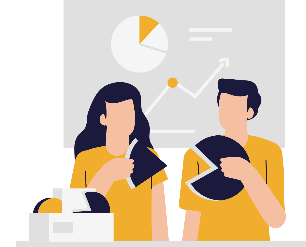 Gestione della sicurezza delle informazioni
3.1 Pratiche e linee guida
La gestione della sicurezza delle informazioni è fondamentale per le micro, piccole e medie imprese (MPMI) per proteggere i loro dati sensibili, mantenere la fiducia dei clienti e salvaguardare le loro operazioni aziendali. 
 Ecco alcune linee guida e pratiche chiave che le MPMI possono seguire per gestire efficacemente la sicurezza delle informazioni:
Valutazione del rischio: Condurre una valutazione approfondita dei rischi per identificare potenziali vulnerabilità e minacce alla sicurezza delle informazioni. Comprendere i tipi di dati che l'organizzazione gestisce, i rischi associati a ciascun tipo e l'impatto di una violazione della sicurezza.
Politiche e procedure di sicurezza: Sviluppare e implementare politiche e procedure complete per la sicurezza delle informazioni che coprono aree come la gestione dei dati, i controlli di accesso, la gestione delle password, il backup dei dati e la risposta agli incidenti.
Gestione della sicurezza delle informazioni
3.1 Pratiche e linee guida
Formazione dei dipendenti: Formare tutti i dipendenti sulle migliori pratiche sulla sicurezza delle informazioni, sui protocolli di protezione dei dati e su come riconoscere e rispondere alle minacce alla sicurezza come gli attacchi di phishing. Educare i dipendenti alla sicurezza informatica è fondamentale per una strategia di difesa globale. Gli attacchi di ingegneria sociale e il phishing sono minacce prevalenti rivolte alle MPMI, i dipendenti devono essere in grado di identificare e mitigare i loro rischi riconoscendo le e-mail di phishing, gestendo allegati sospetti e implementando protocolli di autenticazione e-mail. In questo senso, la sicurezza delle password svolge un ruolo cruciale nella protezione dei dati sensibili. I dipendenti devono essere consapevoli delle pratiche per creare password complesse, implementare l'autenticazione a più fattori (MFA) e gestire i criteri di password all' interno dell'organizzazione. 
Controlli di accesso: Attuare controlli di accesso per garantire che solo il personale autorizzato abbia accesso ai dati sensibili. Utilizzare il controllo dell'accesso basato sui ruoli per limitare l'accesso in base a ruoli e alle responsabilità professionali.
Trattamento sicuro dei dati: Stabilire linee guida per la gestione sicura dei dati, sia in formato digitale che fisico. Ciò include una corretta memorizzazione, crittografia e smaltimento sicuro delle informazioni sensibili.
Gestione della sicurezza delle informazioni
3.1 Pratiche e linee guida
Aggiornamenti software e patch regolarii: Mantieni tutti i software, inclusi i sistemi operativi, le applicazioni e gli strumenti di sicurezza, aggiornati con le ultime patch e aggiornamenti per risolvere le vulnerabilità note.
Firewall e software antivirus: Distribuisci firewall e software antivirus/anti-malware affidabili per proteggerti da minacce esterne.
Configurazione sicura della rete: Configurare le reti in modo sicuro, comprese le reti Wi-Fi, per impedire l'accesso non autorizzato e l'intercettazione dei dati.
Backup e ripristino dei dati: Eseguire regolarmente il backup dei dati critici e testare il processo di ripristino dei dati per garantire la continuità operativa in caso di perdita di dati o di un attacco informatico.
Piano di risposta agli incidenti: Sviluppare un chiaro piano di risposta agli incidenti che delinea le misure da adottare in caso di violazione della sicurezza o di violazione dei dati. Assegnare ruoli e responsabilità al personale chiave per una gestione efficace degli incidenti. La preparazione e la risposta efficace agli incidenti di sicurezza informatica è essenziale per ridurre al minimo i danni e attenuare i rischi.
Gestione della sicurezza delle informazioni
3.1 Pratiche e linee guida
Gestione dei fornitori: Se le MPMI utilizzano fornitori o fornitori di servizi di terze parti, condurre la dovuta diligenza per garantire che le loro pratiche di sicurezza delle informazioni siano in linea con gli standard dell'organizzazione.
Monitoraggio e controlli continui: Implementare monitoraggio continuo e audit di sicurezza periodici per rilevare e affrontare potenziali problemi di sicurezza in modo proattivo.
Conformità alla privacy dei dati: Rimani aggiornato con le leggi e i regolamenti sulla privacy dei dati pertinenti che si applicano alle operazioni della MPMI. Rispettare i requisiti di protezione dei dati e informare i clienti sulle pratiche di gestione dei dati.
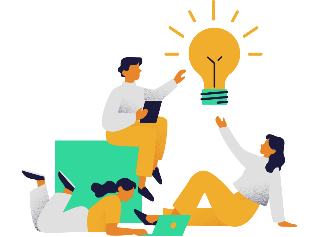 Gestione della sicurezza delle informazioni
3.1 Pratiche e linee guida
Sensibilizzazione e cultura in materia di sicurezza: Promuovere una cultura di sensibilizzazione e responsabilità in materia di sicurezza tra i dipendenti. Incoraggiare la segnalazione di incidenti e preoccupazioni di sicurezza.
Revisioni di sicurezza regolari: Condurre revisioni periodiche della sicurezza e valutazioni dei rischi per identificare le minacce emergenti e le potenziali aree di miglioramento.
Gestendo in modo proattivo la sicurezza delle informazioni, le MPMI possono ridurre il rischio di violazioni dei dati, proteggere le informazioni sensibili e creare fiducia con clienti e partner, contribuendo in ultima analisi al successo a lungo termine dell'azienda.
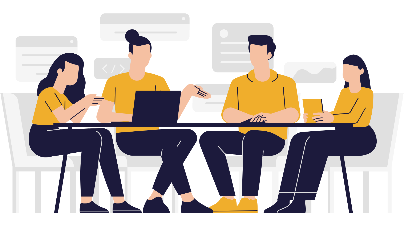 Riassumendo
Comprendere la sicurezza informatica e l'importanza delle politiche di sicurezza è fondamentale per le MPMI per proteggere i propri dati, mantenere la continuità operativa, rispettare le normative e costruire fiducia nei confronti di clienti e stakeholder.
Le pratiche proattive di sicurezza informatica possono ridurre significativamente il rischio di cadere vittima di attacchi informatici e proteggere le preziose risorse e la reputazione dell'organizzazione.
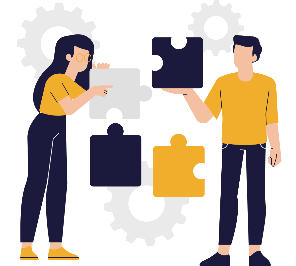 La sicurezza informatica è un processo in corso. Valutazioni periodiche, monitoraggio continuo e azioni rapide per affrontare le vulnerabilità sono essenziali per proteggere l'MSME dalle minacce informatiche in evoluzione.
La valutazione delle vulnerabilità in materia di sicurezza informatica è essenziale per le MPMI per individuare potenziali punti deboli nei loro sistemi, infrastrutture TIC, reti e pratiche.
Grazie!
Continua a imparare su www.digital-dream-lab.eu